Organising and planning a fitness training programme
Week 17 Factors to consider
Learning outcomes
By the end of this week, you will know and understand:
aspects to consider when planning a fitness training programme
how links can be made to principles and goal setting
Starter activity
In pairs, write down five things that you feel may need to be taken into consideration before starting a fitness training programme.
Factors to consider
Factors to consider
Facilities and equipment
Facilities and equipment
The correct weight should be chosen to work at a suitable intensity. If an incorrect intensity is chosen, then the muscular adaptations will be different to what is intended.
Facilities and equipment
Safety/risk assessments
Safety should always be considered. 
Part of assessing safety is to consider whether the participant is fit and able to carry out a training programme. 
It is therefore advisable to take some simple information first, such as:
Safety/risk assessments
Safety/risk assessments
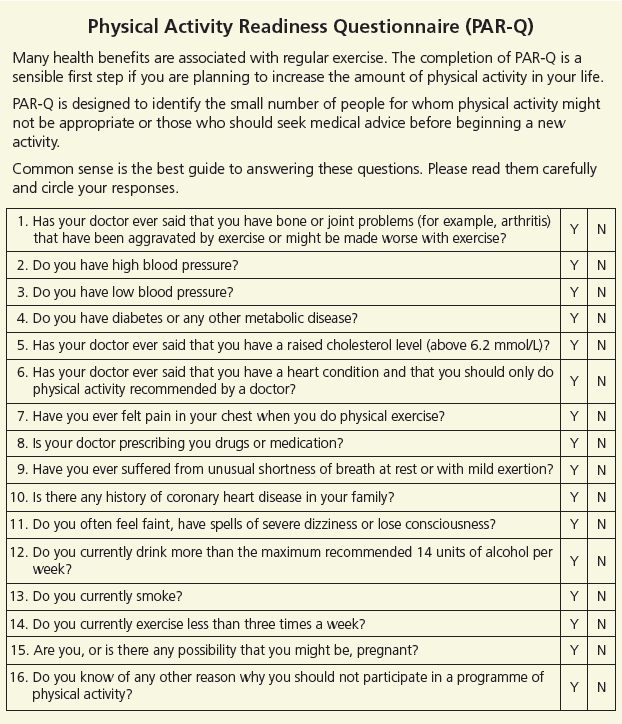 Safety/risk assessments
Risk assessment should be carried out as follows:
Aims/goals/objectives
The aim or goal of the training programme is decided before starting and is recorded. This ensures that the overall objective is clear and that the focus on what is being improved remains a priority. 
Remember goals should be SMART (specific, measurable, achievable, realistic, time-bound).
Example of aims/goals/objectives
To use continuous training over a six-week period to improve cardiovascular endurance for cross-country running. This will be tested via a pre- and post-multistage fitness test with the aim of improvement in the test score.
Current fitness levels/injuries
Current fitness levels/injuries
Organisation
Organisation
Environment
Environment
Have weights been cleaned and sanitised prior to use and any spillages cleaned up in the weights gym?
Is a ‘spotter’ needed for the weight training? A spotter is another person who helps to lift the initial weight or helps put the weight back down, so that the person training does not suffer an injury. 
If a treadmill is being used, has it been serviced and is it working properly?
Skills to be improved
When designing a fitness training programme, it is important to remember that the improvements in fitness should ideally also result in an improvement in skill performance. 
It is worth considering adding some skills-based fitness work into the sessions that incorporate development of the fitness component and the skill, for example, a footballer aiming to improve cardiovascular endurance/stamina may use continuous running but may also dribble a ball for part of their run.
Activity 1
Create a risk assessment of a facility that is available to you. Think about the control measures that can be taken to reduce any risks.
Activity 2
Choose from the following words to complete the passage below.

When setting goals, they should be _________. Goals should be suitable and realistic, so the performer feels _________ to achieve them. The principles of _________ will need to be applied. A risk _________ of the training area being used should be carried out.
Extension activity
Put a tick beside the following considerations when you feel you have addressed them fully prior to starting to train.
Homework activity
Create some mind maps with your thoughts about the following:
equipment needed
goals you will set
how you will reduce risk.
Summary
There are key aspects to consider before starting to train. These include:
facilities/equipment
safety/risk assessments
aims/goals/objectives
current fitness levels/injuries
organisation
environment
skills to be improved.
Plenary activity
Describe to a partner how you will consider the following:
facilities/equipment
safety/risk assessments
aims/goals/objectives
current fitness levels/injuries
organisation
environment
skills to be improved.